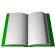 TIẾNG VIỆT
SGK /  174
ÔN TẬP CUỐI HỌC KÌ I (tiết 3)
(SGK – trang 174)
TIẾT 3
1. Ôn luyện tập đọc và học thuộc lòng
2. Điền những từ ngữ em biết vào bảng sau:
TỔNG KẾT VỐN TỪ VỀ MÔI TRƯỜNG
TỔNG KẾT VỐN TỪ VỀ MÔI TRƯỜNG
Rừng, con người, thú (hổ, báo, cáo, chồn …), chim 
(cò, vạc, bồ, nông, ...), cây lâu năm, (lim, gụ,…), cây ăn quả (cam, quýt,..), cây   rau (rau cải, rau ngót,…),  cỏ,….
Sông, suối, ao, hồ, biển, đại dương, 
khe, thác, kênh, 
mương, ngòi, rạch, lạch,…
Bầu trời, vũ trụ,
 mây, không khí,
 âm thanh, ánh 
sáng, khí hậu,…
Trồng cây gây rừng, phủ xanh đồi trọc, chống đốt nương, trồng rừng ngập mặn, chống săn bắn thú   rừng, chống buôn bán 
động vật hoang dã,….
Giữ sạch nguồn  nước, xây dựng  nhà máy nước, 
lọc nước thải 
công nghiệp,…
Lọc khói công 
nghiệp, xử lí rác 
thải, chống ô 
nhiễm bầu không   khí,…